EPID ASOCIADA A  METOTREXATO
Clara Molina Almela
Reumatóloga CHGUV
No tengo conflictos de interés para esta ponencia
METOTREXATO
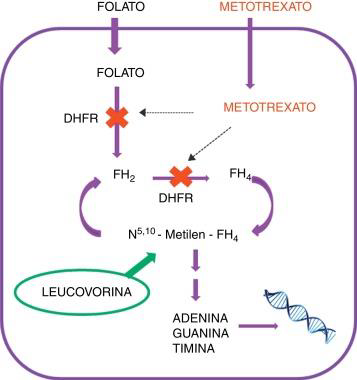 Sería difícil exagerar la importancia del  metotrexato en el manejo de las enfermedades reumatológicas inflamatorias
En los años 50 se empleó inicialmente como antitumoral por su acción antiproliferativa
[Speaker Notes: Sería difícil exagerar la importancia]
METOTREXATO
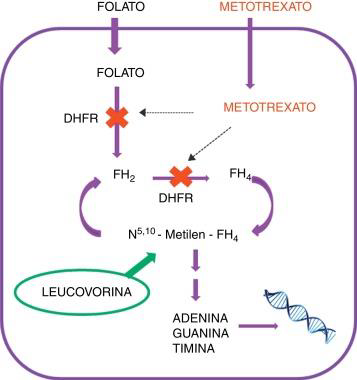 Se ha convertido por sus efectos inmunomoduladores y 
anti-inflamatorios en el fármaco de elección en el tratamiento de la AR y otras enfermedades inflamatorias y conectivopatías
Es un análogo estructural del ácido fólico que actúa como antimetabolito desactivando la enzima DHFR lo cual interfiere con la síntesis de nucleótidos
[Speaker Notes: Sería difícil exagerar la importancia]
METOTREXATO
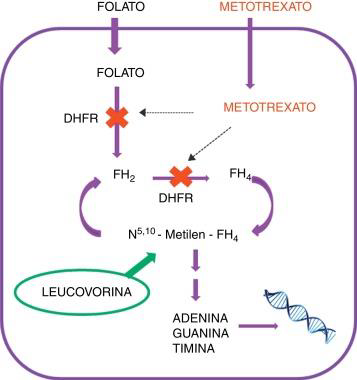 Se usa en monoterapia y en terapia combinada
Es efectivo durante largos periodos de tiempo, es rápido y tiene un buen índice eficacia/toxicidad
Actúa tanto sobre la inmunidad celular como humoral
TOXICIDADES METOTREXATO
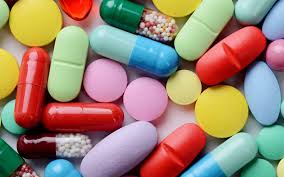 El 31% de los pacientes pueden presentar manifestaciones gastrointestinales (náuseas y diarrea)
La estomatitis, cefalea, astenia y macrocitosis también son frecuentes
Toxicidad hematológica: anemia, leucopenia, trombopenia. Mielosupresión es muy rara y se asocia a pautas erróneas o IRC.
TOXICIDADES METOTREXATO
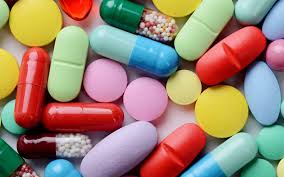 Toxicidad hepática. Transaminitis 20% pacientes. Muy rara la cirrosis hepática.
No aumento de neoplasia sólida

Puede aumentar el riesgo de melanoma y cancer piel no melanoma

Linfomas B relacionados con VEB+.
TOXICIDAD PULMONAR
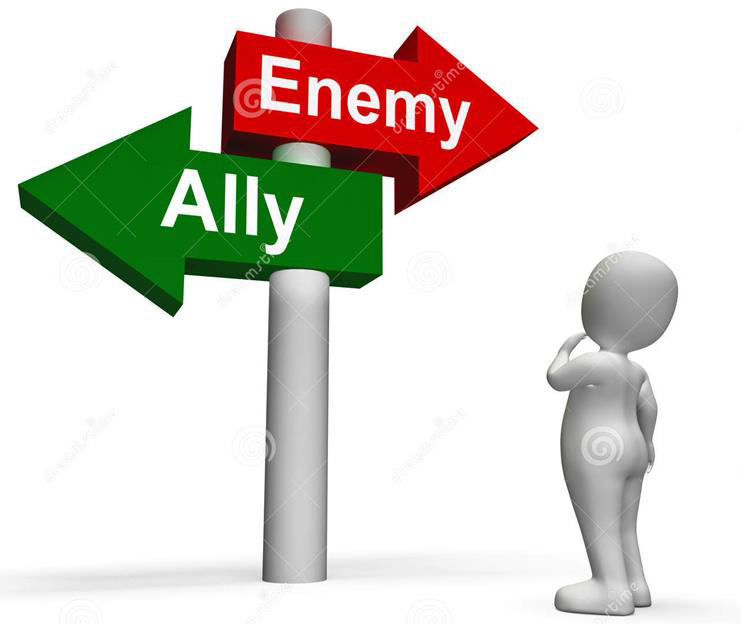 NEUMONITIS POR METOTREXATO
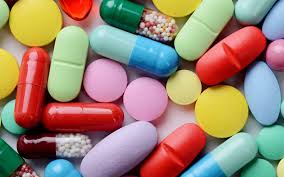 1983 se describe el primer caso de neumonitis aguda por dosis bajas de metotrexato
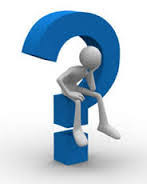 En muchos textos clásicos se describe una enfermedad pulmonar difusa producida por metotrexato
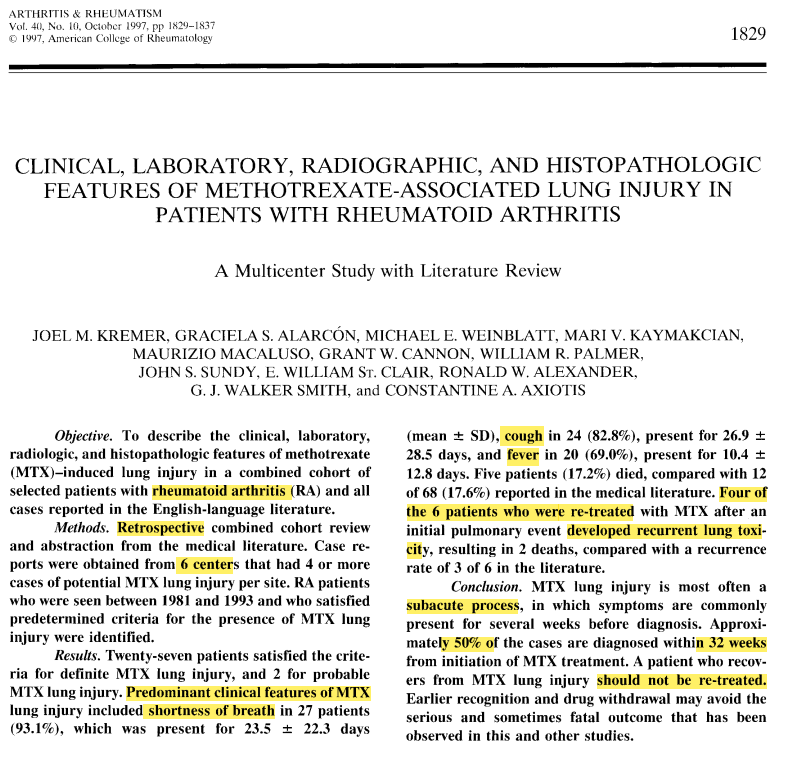 NEUMONITIS AGUDA-SUBAGUDA
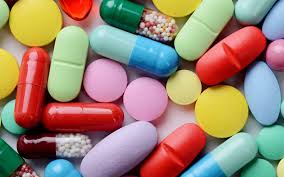 Aparece semanas o meses tras el inicio del tto con mtx. Durante el primer año.
Clínica: disnea, tos seca, fiebre
No dosis dependiente. Más frecuente a dosis bajas
Mecanismo de hipersensibilidad
Sangre periférica    eosinófilos (>50% pac)
BAL    Linf (++CD4) y Eo.     CD4/CD8 (descartar infección)
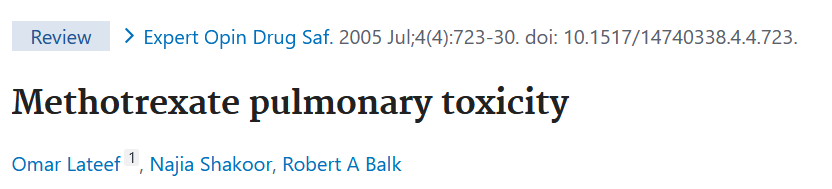 Como con muchos otros medicamentos, el mecanismo por el cual el MTX produce el daño no se conoce

Parece que se trata de una reacción de hipersensibilidad

Otra hipótesis habla de toxicidad directa celular por el fármaco
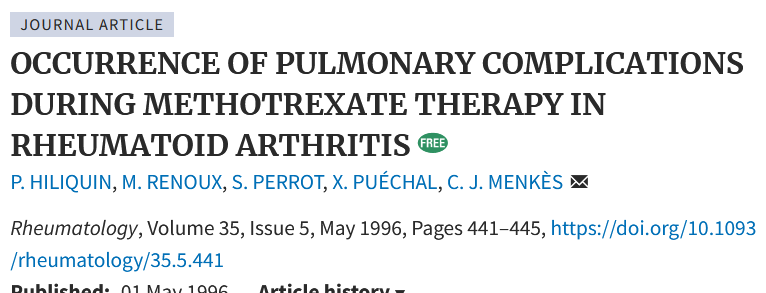 Neumonitis por hipersensibilidad es el patrón más frecuentemente descrito
Se caracteriza por infiltrado pulmonar intersticial linfocítico y menos frecuente eosinofílico junto con granulomas pobremente diferenciados
Se ha descrito también neumonía organizada, neumonía aguda intersticial y derrame pleural tras el uso de MTX
NEUMONITIS AGUDA-SUBAGUDA
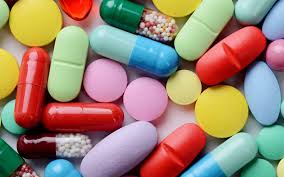 AP: 
Pequeños granulomas no necrotizantes
Hiperplasia de neumocito II
Infiltrado linf y eos
Daño alveolar en casos severos
TACAR
Patrón intersticial difuso
Infiltrado parcheado en vidrio deslustrado
PFR
Patrón restrictivo y    Dlco
Hipoxemia y     gradiente A-a
NEUMONITIS AGUDA-SUBAGUDA
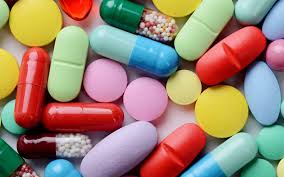 Tratamiento
La suspensión del metotrexato mejora la clínica y puede ser suficiente para el cese de la enfermedad 
En función de la gravedad se añade el tto con corticoides 

NO reintroducir MTX
El pronóstico habitualmente es favorable aunque puede tener un curso grave e incluso mortal
NEUMONITIS AGUDA-SUBAGUDA
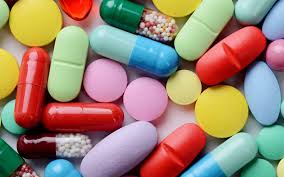 La frecuencia de aparición de esta toxicidad por mtx es difícil de estimar dado lo inespecífico de la clínica, hallazgos radiológicos e histológicos y la posible coexistencia o pre-existencia de enfermedad pulmonar intersticial por la patología reumática
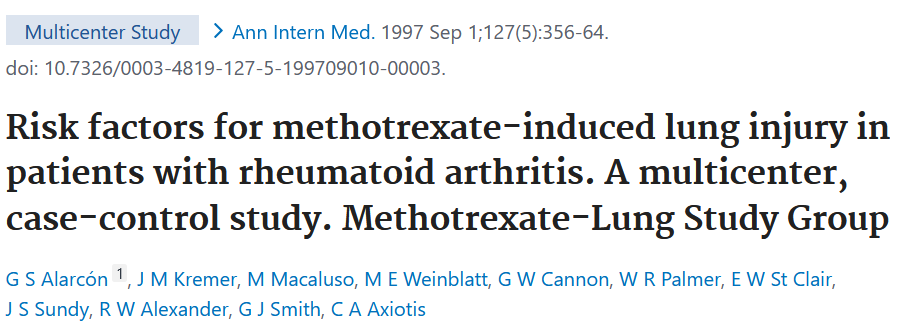 Edad > 60 años
Enfermedad pleural y/o EPID previa 2º a AR
Uso previo de FAME (SLZ/sAu/D-Pen)
Hipoalbuminemia
Tabaquismo
Diabetes mellitus
Afectación extraarticular (2 loc)
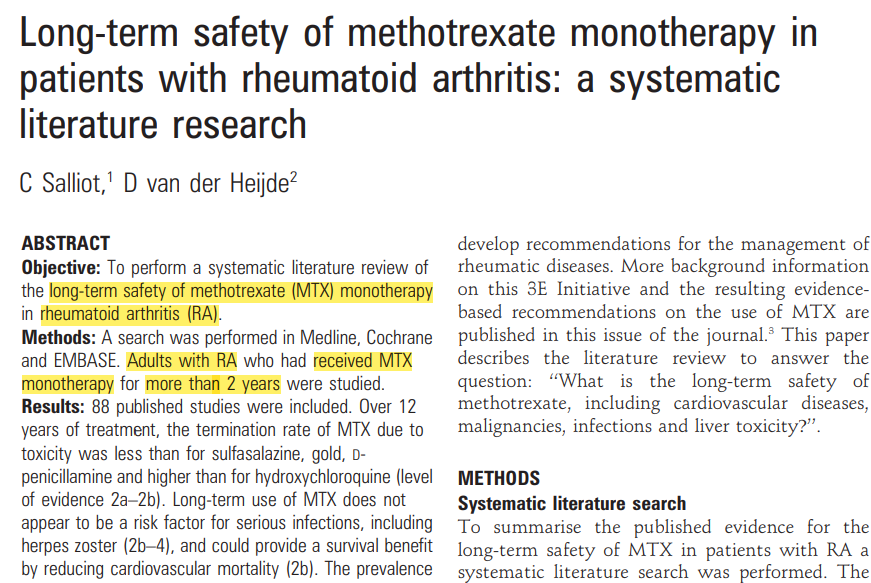 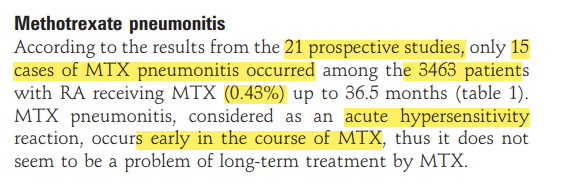 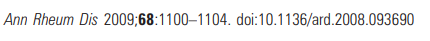 NEUMONITIS AGUDA-SUBAGUDA
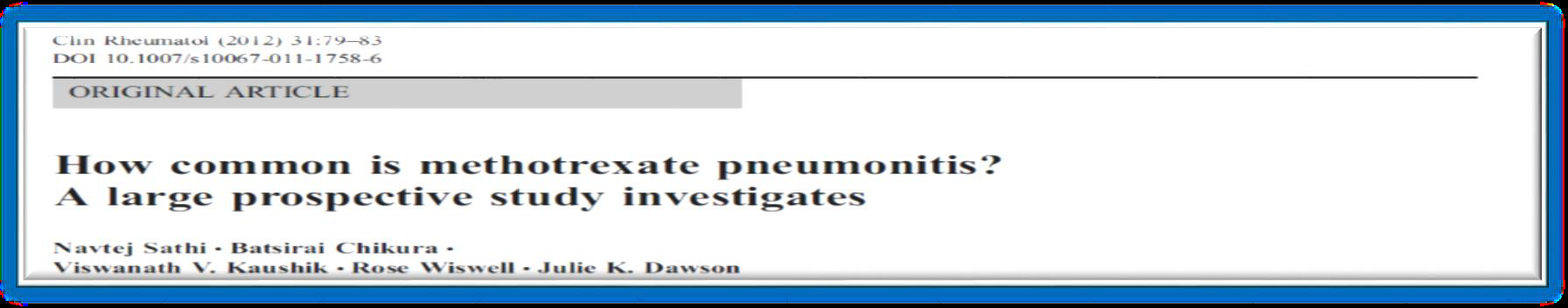 223 Pacientes
Seguimiento 6m-2á o hasta desarrollo toxicidad
Dosis MTX 2,5-30mg/sem
2 casos (1%) y ocurrieron a los 6 meses de tratamiento
Cambio prevalencia respecto a estudios previos: fólico y cambio de FAME (SLZ y HCQ)
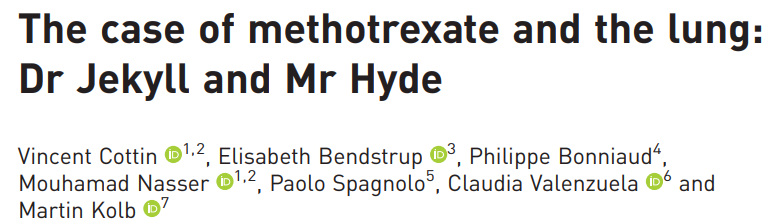 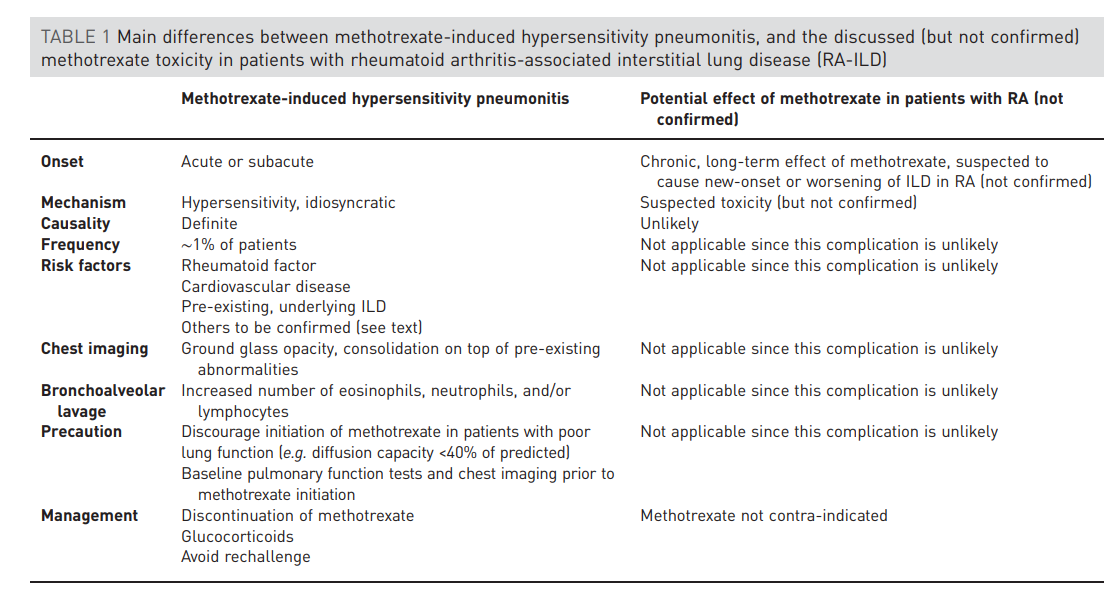 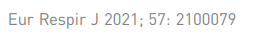 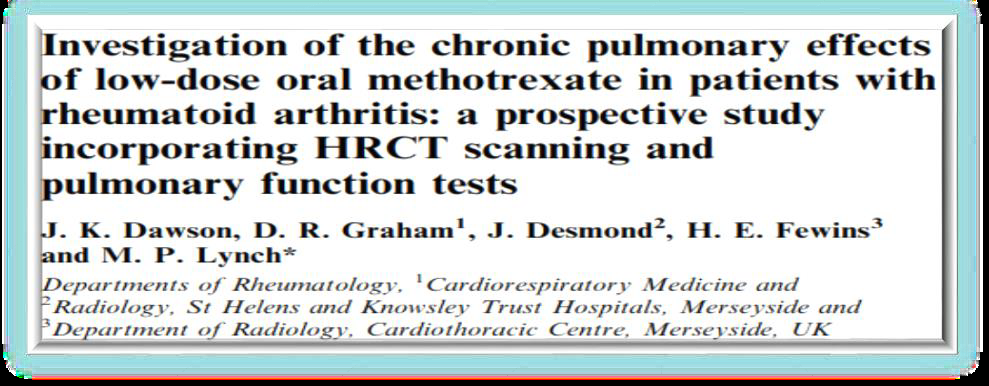 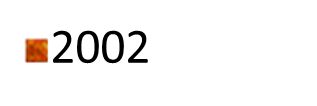 Dosis media MTX 10mg/sem
T medio tto 30m
2 años de seguimiento
55 AR + MTX (20% FP)
73 AR sin  MTX (23% FP)
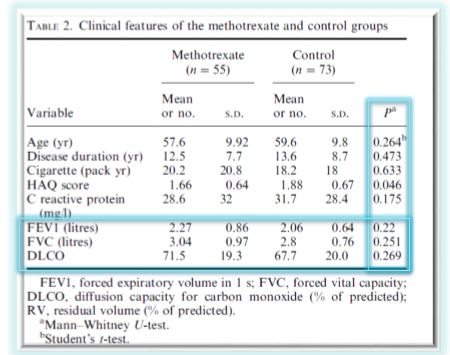 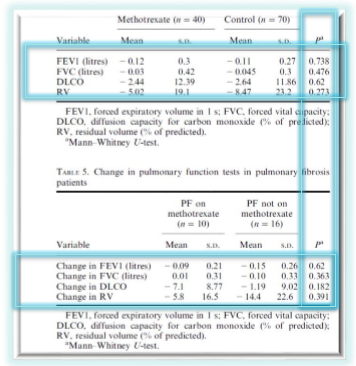 Sin diferencias entre ambos grupos)
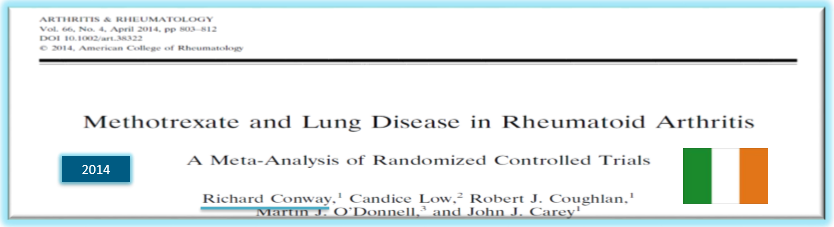 Estudios doble ciego randomizados controlados
Estudios con un mínimo de dos brazos, uno de ellos con MTX y otro sin MTX
De más de 24 sem y al menos 100 pacientes
22 Estudios. 1990-2013
T seguimiento 24-104 sem
N 102-999 pacientes
Total de 8584 pacientes / 4544 con MTX
CONCLUSIONES: 	El MTX se asoció
Aumento del riesgo de complicaciones respiratorias totales

Aumento del riesgo de complicaciones respiratorias infecciosas

No aumento del riesgo de complicaciones respiratorias no infecciosas excepto en neumonitis aguda
No evidencia de riesgo aumentado de muerte por enfermedad pulmonar
Grado de evidencia A
Conway R et al. Arthritis Rheumatol 2014
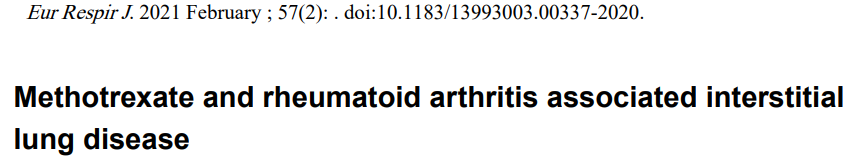 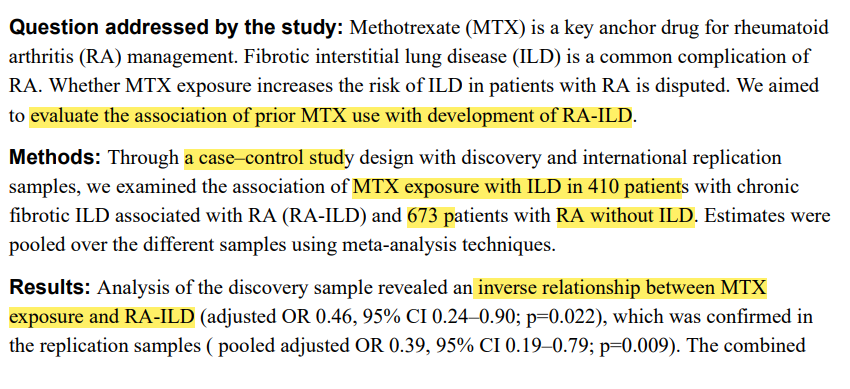 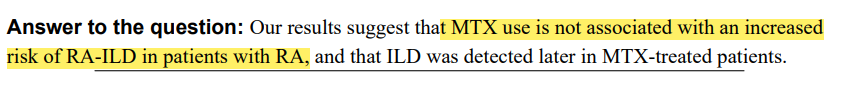 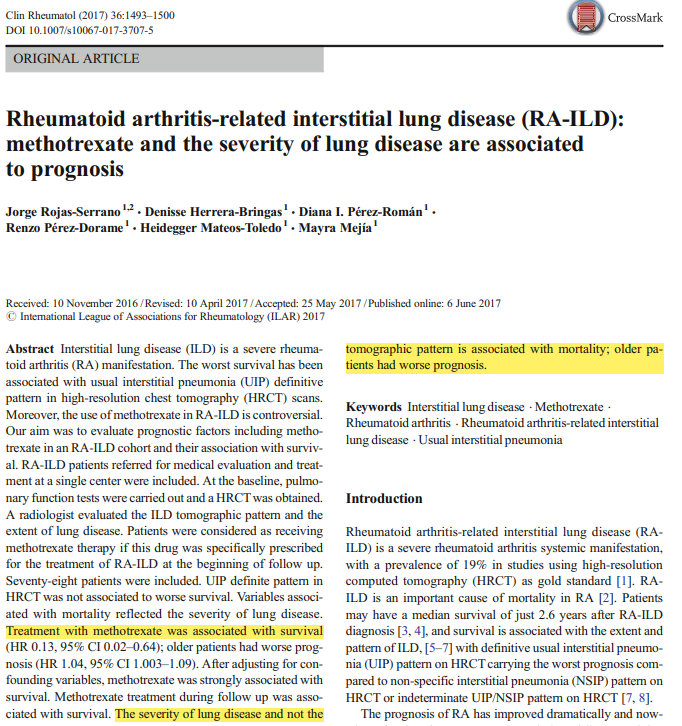 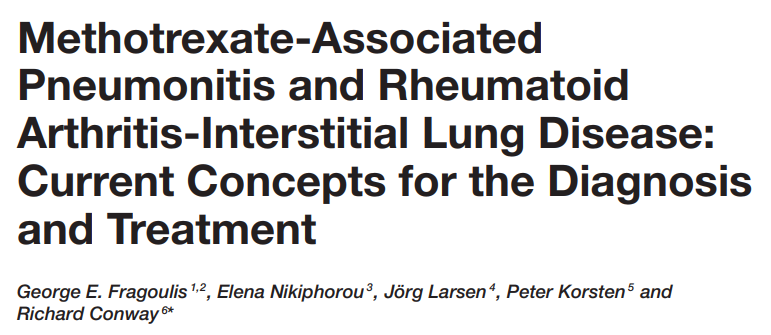 El tratamiento con mtx parece que se asocia a mayor supervivencia tras ajustar factores de confusión 

Es posible que la EPI atribuída a toxicidad crónica por mtx se trate en realidad de EPI asociada a AR erróneamente diagnosticada como fibrosis pulmonar 2º a MTX 

No disponemos de datos de alta calidad que demuestren asociación de MTX con fibrosis pulmonar
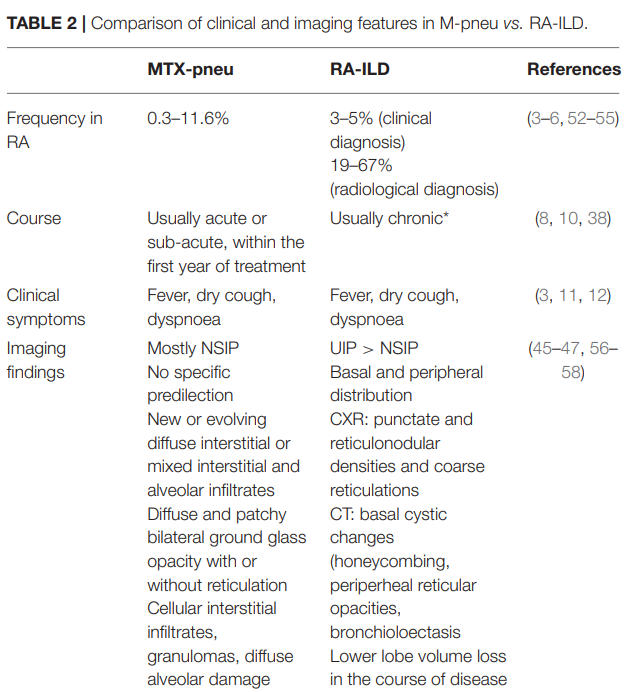 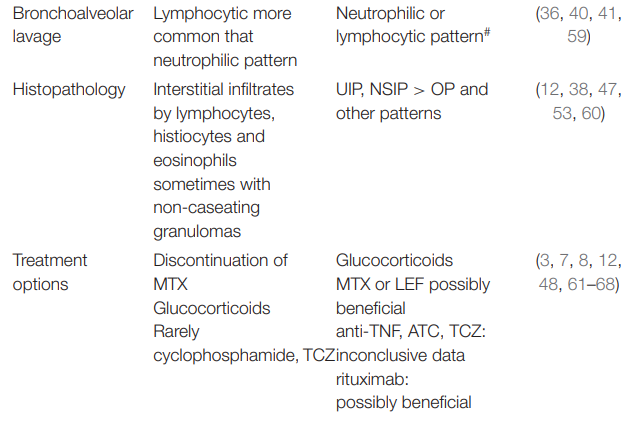 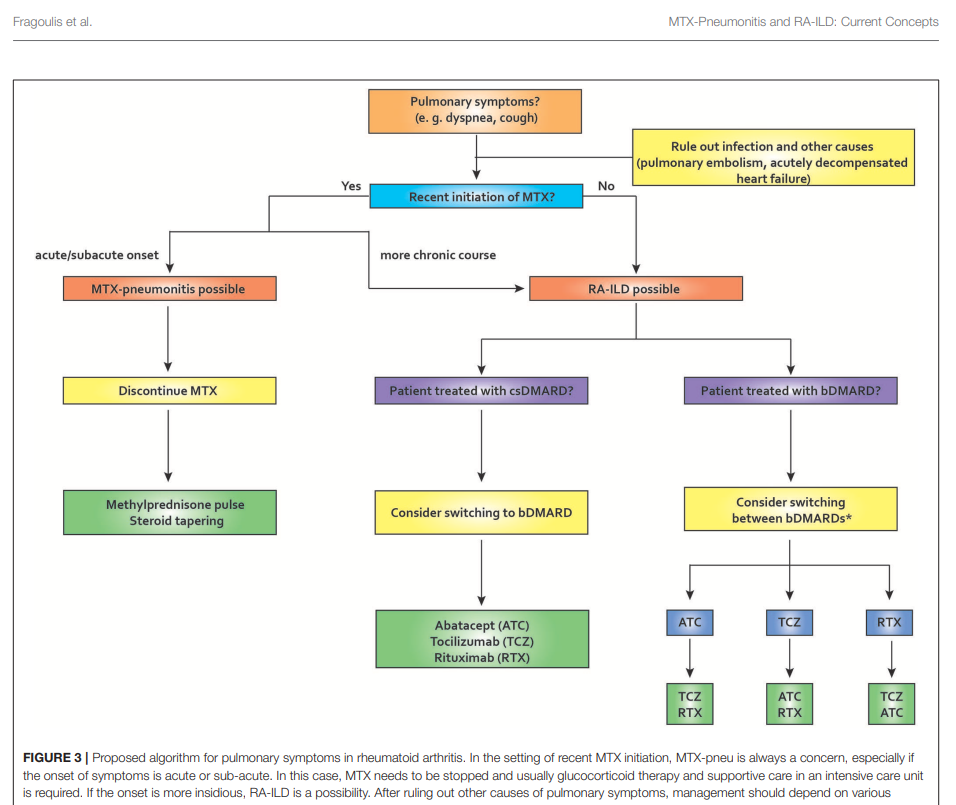 CONCLUSIONES
La neumonitis por metotrexate se presenta de forma aguda / subaguda dentro del primer año de tratamiento
Es fundamental la suspensión del metotrexate como agente causante y puede precisar corticoterapia
A largo plazo el tratamiento con metotrexate parece asociarse con una menor incidencia de EPI asociada a AR cuestionando el miedo a la fibrosis pulmonar progresiva asociado a mtx

No se ha logrado demostrar la toxicidad crónica por metotrexate y probablemente se trate de EPI asociada a AR erróneamente atribuída al tratamiento
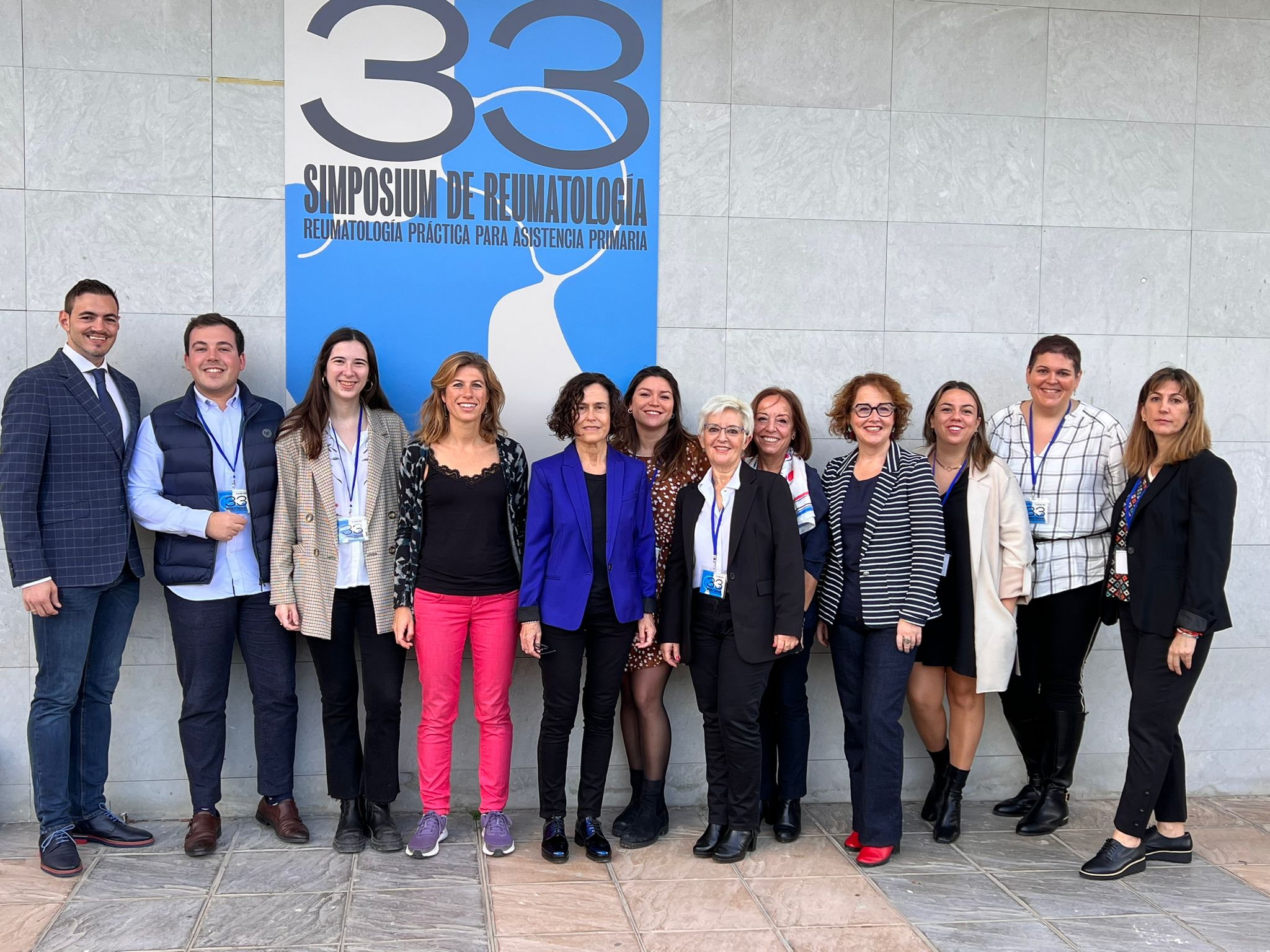 MUCHAS GRACIAS POR SU ATENCIÓN